Doula Billing For July 1, 2024
Oregon Health Plan Doula Services
Dalila Morales
Medicaid Programs Unit
This session is to help understand the new billing procedure code T1033 (Services performed by a doula birth worker, per diem)  , new modifier HD (Pregnant/parenting women’s program), and modifier 22
2
Why update is needed
On 10/1/2022 Center for Medicare & Medicaid Services (CMS) added a procedure code for doula services that Oregon Health Plan must implement. 

The  rule is being updated as a part of implementation of the new procedure code T1033 and new modifier HD. 
OAR 410-130-0015, Rule will be updated by April 15,2024
A notification will come from OHA on/or after the April 15,2024 when rule is Permanent with the effected date of July 1,2024 for the new procedure code and modifiers to be sue.
3
Correct billing and coding
Description
Code
Rate
Units does not mean visit, its only for payment purpose
4
Global Billing Example
CMS-1500 Example 1- Global doula benefit this includes delivery and two prenatal visit and two postpartum visit, must have modifier HD.
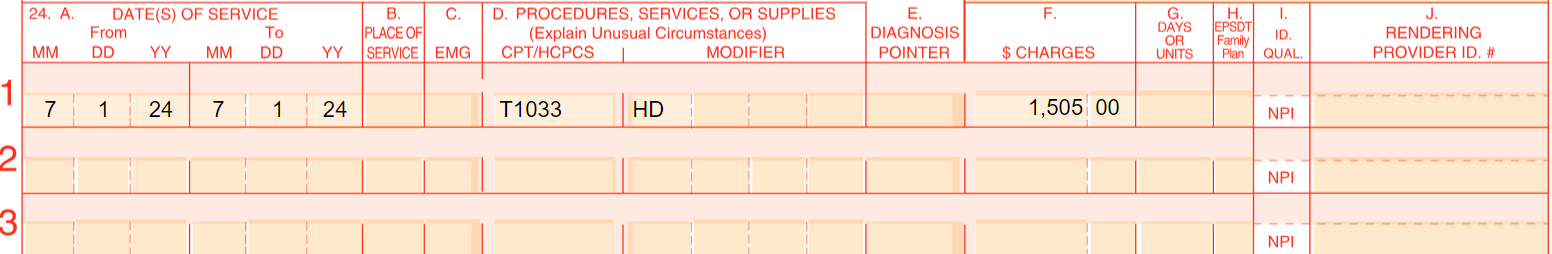 5
Delivery only Billing Example
CMS-1500 Example 2- Doula service day of delivery only must have modifier 22.
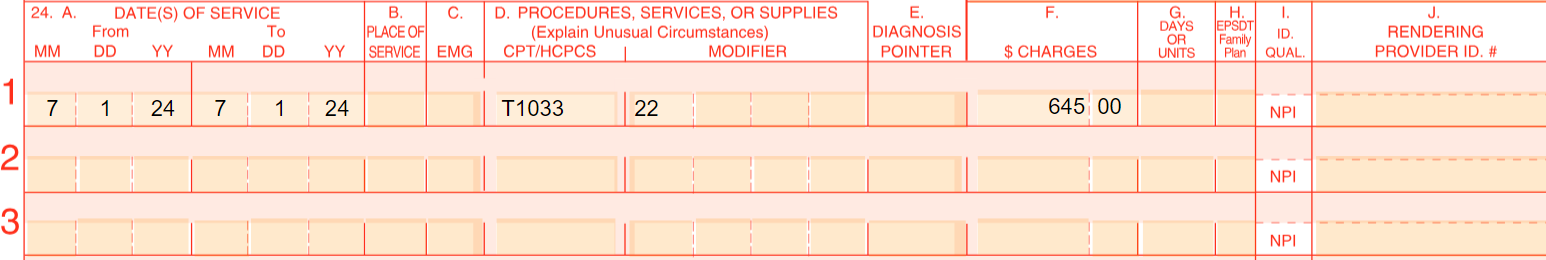 6
Support visits only Billing Example
CMS-1500 Example 3- Doula support visit up to two prenatal visits and two postpartum visits,  indicate the number of allow visits. Required NO modifier. Rate of  $215 is per visit.
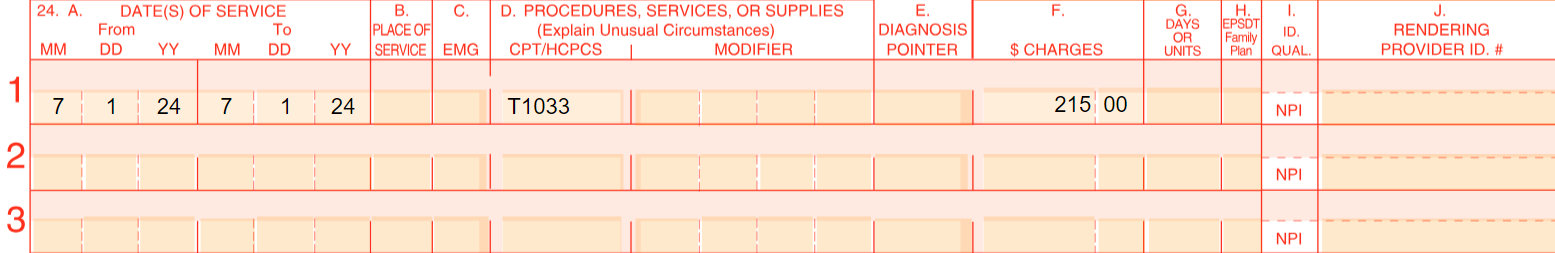 7
Questions?
Please email dmap.providerservices@oha.oregon.gov to submit questions about this change, process and implementation. 

Presentation will be sent out.

Here is the link to where folks can give feedback on the codes to CMS https://www.ama-assn.org/practice-management/cpt/code-change-instructions
8